WELCOME
History
Independent enquiry since 1988
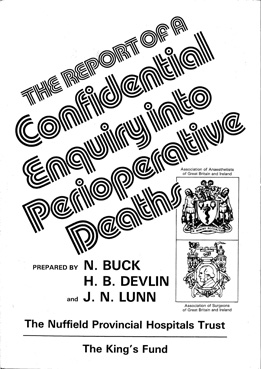 2
History
Independent enquiry since 1988

Commissioned by HQIP - Clinical Outcome Review Programmes
Medical and Surgical CORP 
Child Health CORP

Commissioned by the Health Foundation
Prison healthcare
3
How NCEPOD works with other organisations doing similar work
Enquiries
Mortality reviews
LeDer
National Mortality Case Record Review (NMCRR)
National clinical audits
GIRFT
NICE
CQC
4
Coverage
England
Wales 
Northern Ireland
Independent sector
5
NCEPOD supporting bodies
Royal College of Pathologists
Royal College of Obstetricians & Gynaecologists
Royal College of Physicians
Royal College of General Practitioners
Royal College of Nursing
Royal College of Paediatrics and Child Health 
Royal College of Surgeons Ed
Royal College of  Physicians & Surgeons Glasgow
Faculty of Dental Surgery of RCS
Independent Healthcare Partners Network
Royal College of Emergency Medicine
Association of Anaesthetists
Association of Surgeons
Royal College of Anaesthetists
Royal College of Radiologists
Royal College of Ophthalmologists
Royal College of Surgeons Eng
Faculty of Public Health Medicine of RCP
Lay Representatives
Royal College of Psychiatrists
Faculty of Intensive Care Medicine
6
Wider structure
7
Structure
15		Non-clinical staff

10		Clinical Co-ordinators

550+	Local Reporters

100+	Ambassadors
8
The role of the Local Reporter
History and evolution of the role
What the role involves
Handing on the baton
9
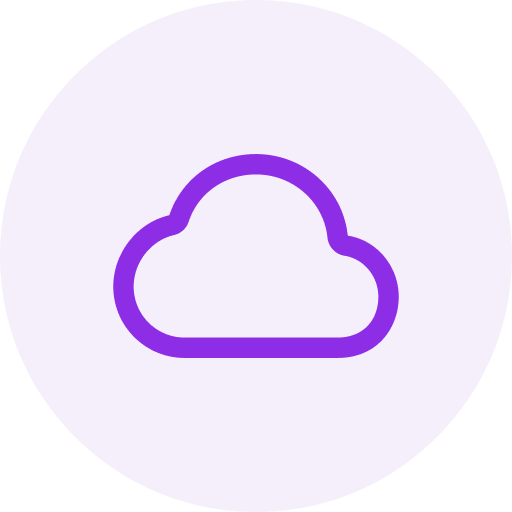 What are your biggest challenges?
ⓘ Start presenting to display the poll results on this slide.
10
The role of the Ambassador
History of the role
What the role involves
Support provided
11
Participation
Hospital participation is encouraged by 
NCAPOP
NHS Quality Accounts

Hospital participation supports
The NHS Long Term Plan
A Healthier Wales: Long Term Plan for Health and Social Care

Clinician participation is encouraged by
GMC - Good Medical Practice/Good Surgical Practice
CPD
12
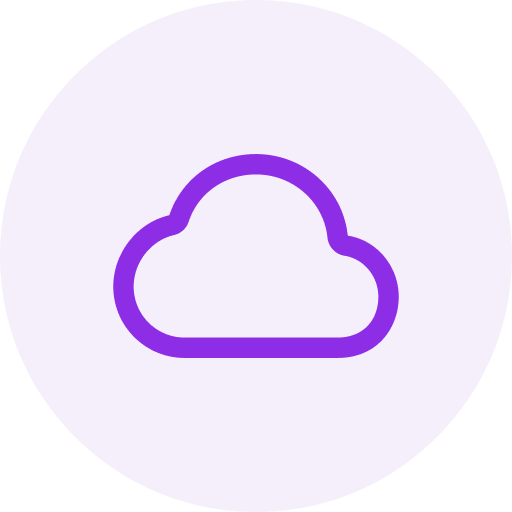 What do you do to encourage participation?
ⓘ Start presenting to display the poll results on this slide.
Confidentiality
It applies to the patient data
It applies to the doctor and the hospital
Section 251
DPA 1998/GDPR
Ethics
National Data Opt-Out
14
Topic selection
Call for topics made to all our stakeholders

1st review made by NCEPOD Co-ordinators

2nd review made by NCEPOD Steering Group

Top four topics are taken to HQIP
15
Method
Study design
Topic selection
Study Advisory Group
Identify study themes
Determine what questions need to be asked
Contents of the questionnaires or case reviewer assessment form
Patient focus groups
Questionnaires developed 
Testing of data collection
17
Running the main study
Topic selection
Organisational questionnaire
Clinical questionnaires
Cases are identified to us
Extracts of the case notes requested
Anonymous online surveys
patients/ carers
clinicians
18
Who are NCEPOD case reviewers?
Active working clinicians, nurses and other relevant healthcare professionals
Review other clinicians’ work
Assess cases 
Common themes 
Recommendations
19
Case reviewers
Multidisciplinary group 
Specialties 
Hospitals 
Recruitment *
20
Case reviewer meetings
Case reviewer training day

8-10 reviewers

5 cases - case notes and questionnaire

Assessment form
21
Case reviewer assessment form
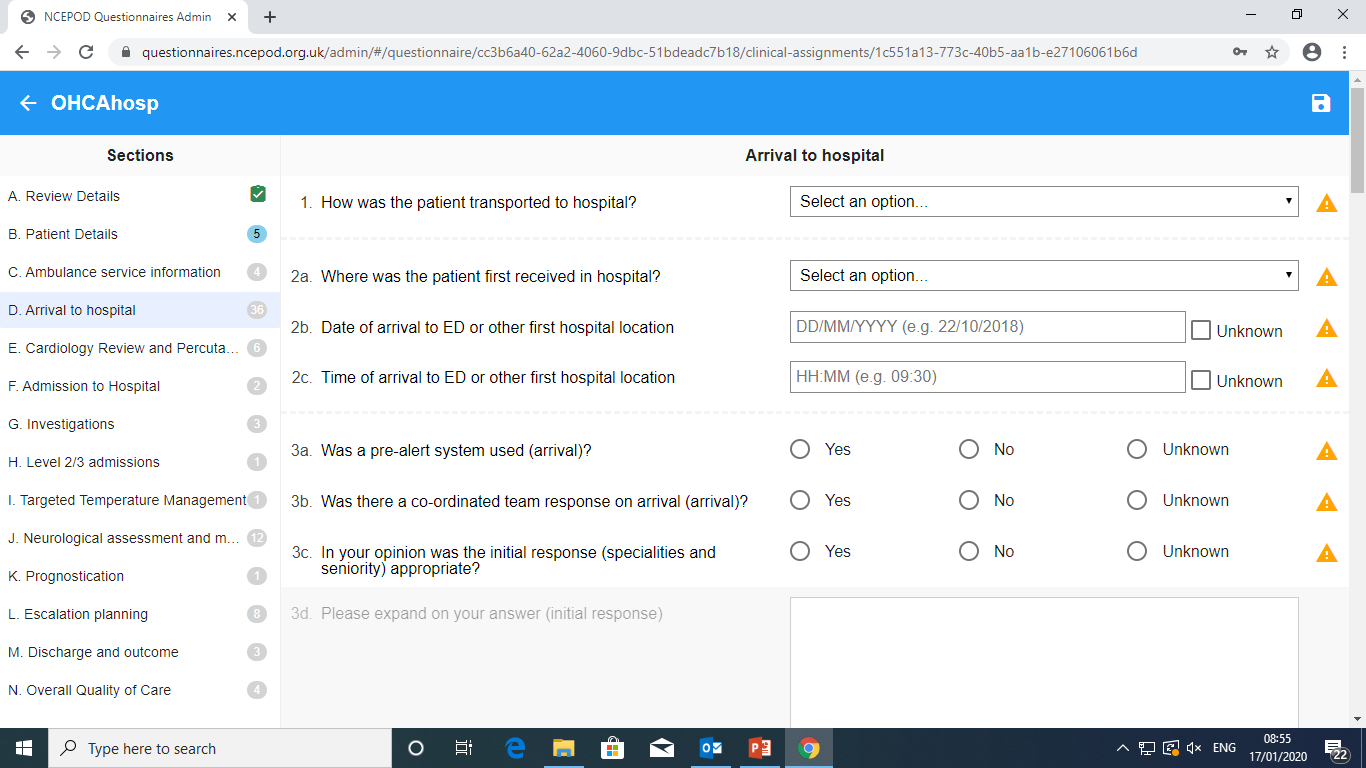 22
Case reviewer meetings
Assessing quality of care
Overall quality of care assessed on a 5 point scale

Cause for concern 
Group discussion 
Chief Executive & Lead Co-ordinator 
Letter to Medical Director
23
[Speaker Notes: Good Practice

Room for Improvement (Clinical)

Room for Improvement (Organisational)

Room for Improvement (Clinical & organisational factors)

Less than Satisfactory]
Analysis and report writing
Analysis
Strategy of analysis

Not statistical research 

Qualitative analysis of clinician reviewer opinion of quality of care – Reviewer Assessment Form

Supplemented by data from organisational questionnaires & clinical questionnaires
25
Analysis
Data analysed using descriptive statistics in MS Excel

Results reviewed by Reviewers, Study Advisory Group and Steering Group
26
Report writing
Report written by Clinical Co-ordinators and NCEPOD staff

2 Drafts: Reviewed by Steering Group, Study Advisory Group & Reviewers

Ensure recommendations are up-to-date

Final draft of report submitted to HQIP
27
Report dissemination
PDF of the full report and a summary document

Disseminated to stakeholders

Tools supplied
28
Case notes and the online system
Returning case notes
We can receive digital case notes through: 
Password protected Zip files
Secure Egress link
Microsoft SharePoint
All shared to ncepod@nhs.net with passwords phoned through to the office (020 7251 9060)

Paper Copies:
FREEPOST envelopes can provided (max of 1kg)
Recorded delivery recommended over 1kg
30
Case notes when at NCEPOD
- On arrival at NCEPOD case notes are logged on our database and the online system

- Notes are checked and patient data is anonymised

- All the case notes are stored in locked cupboards

- Case reviewers don’t have access to patient identifiable information
- Case notes are securely destroyed three months after the Report is published
31
NCEPOD Online system
The Local Reporter account:
- Managing the assignment and completion of questionnaires
- Record the sending of case notes/audit trail
- Clinician questionnaires
Assign questionnaires to relevant clinicians
Monitor progress
- Organisational questionnaires
Input data and/or invite others to input information
Monitor progress
Submit completed questionnaire
32
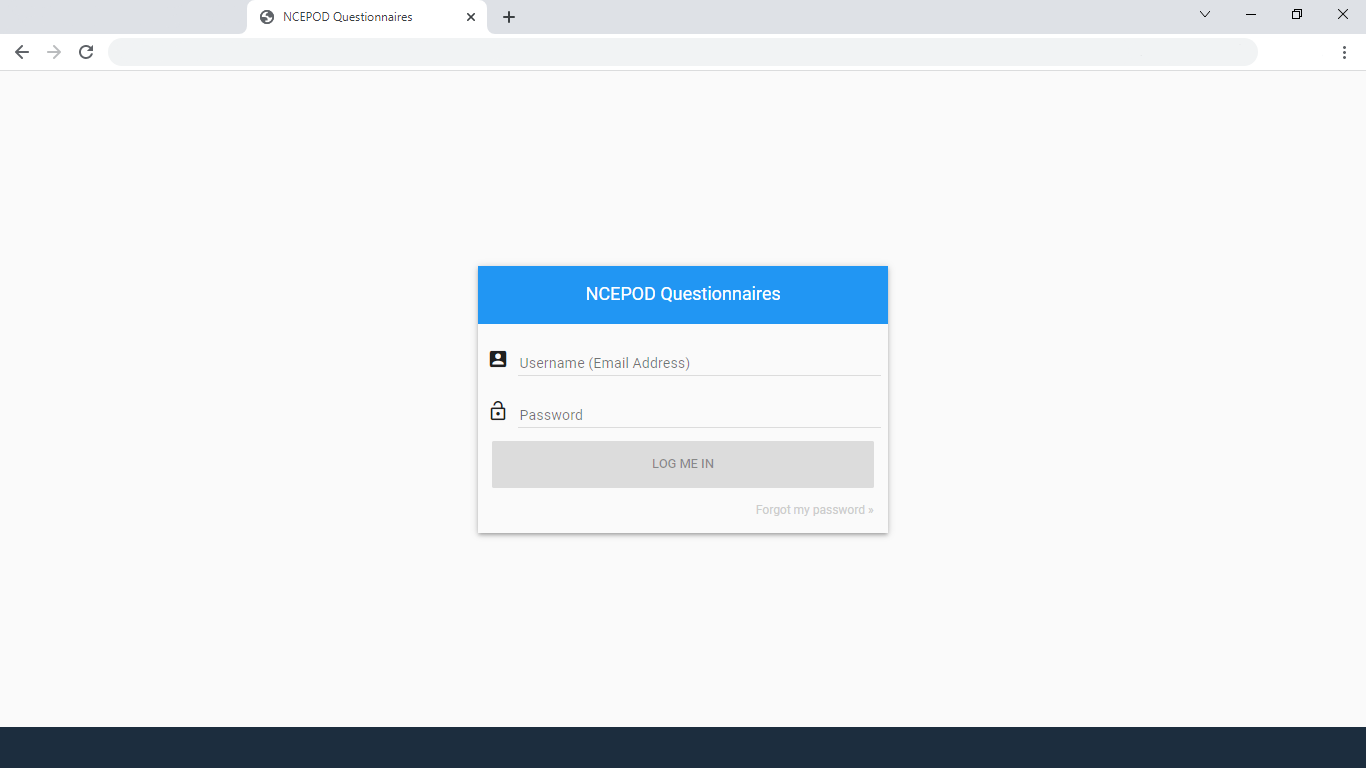 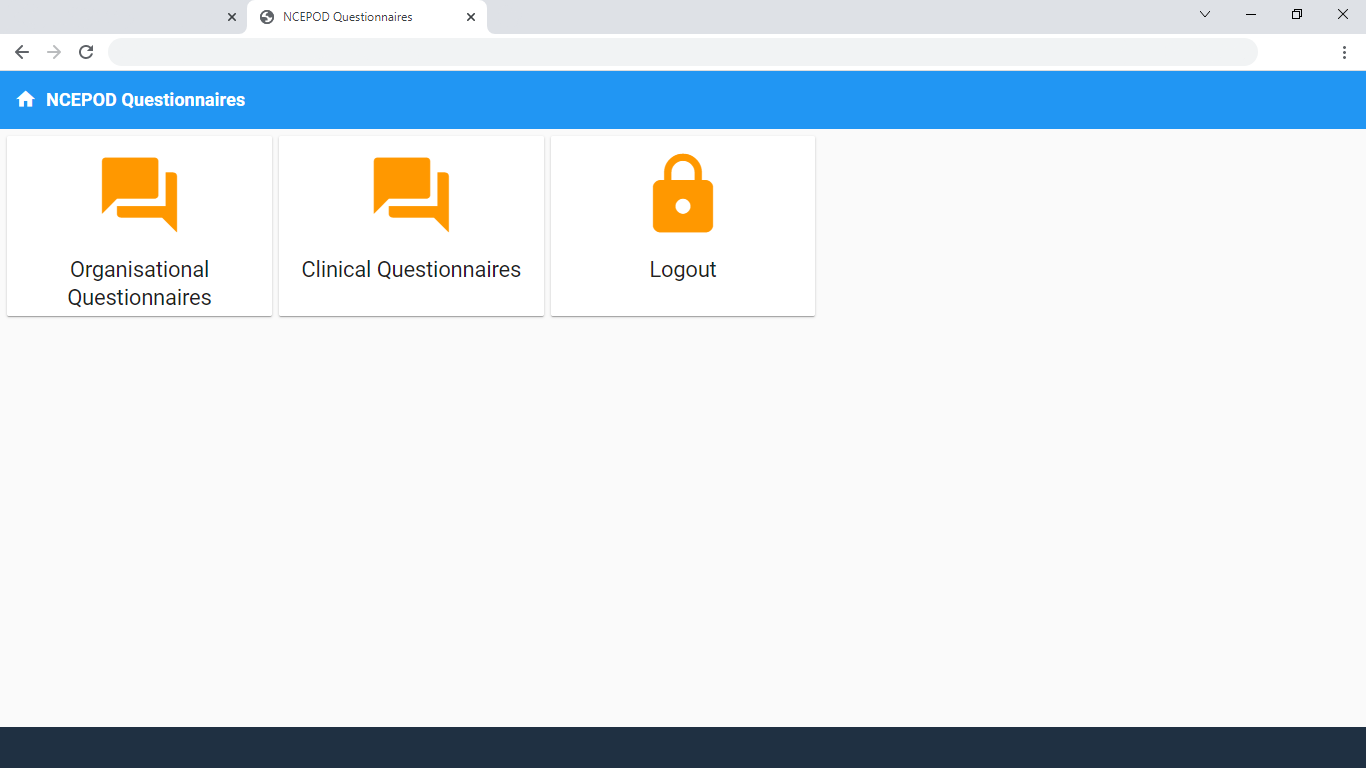 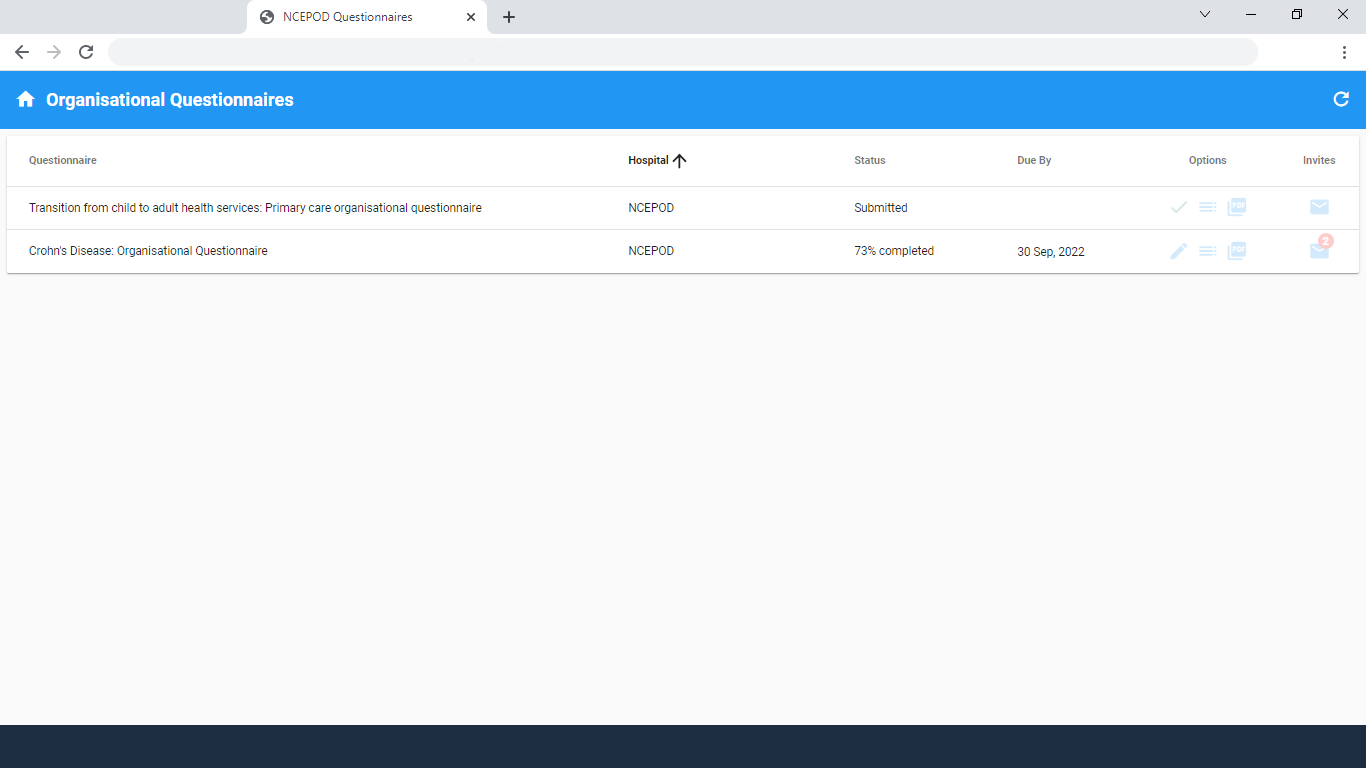 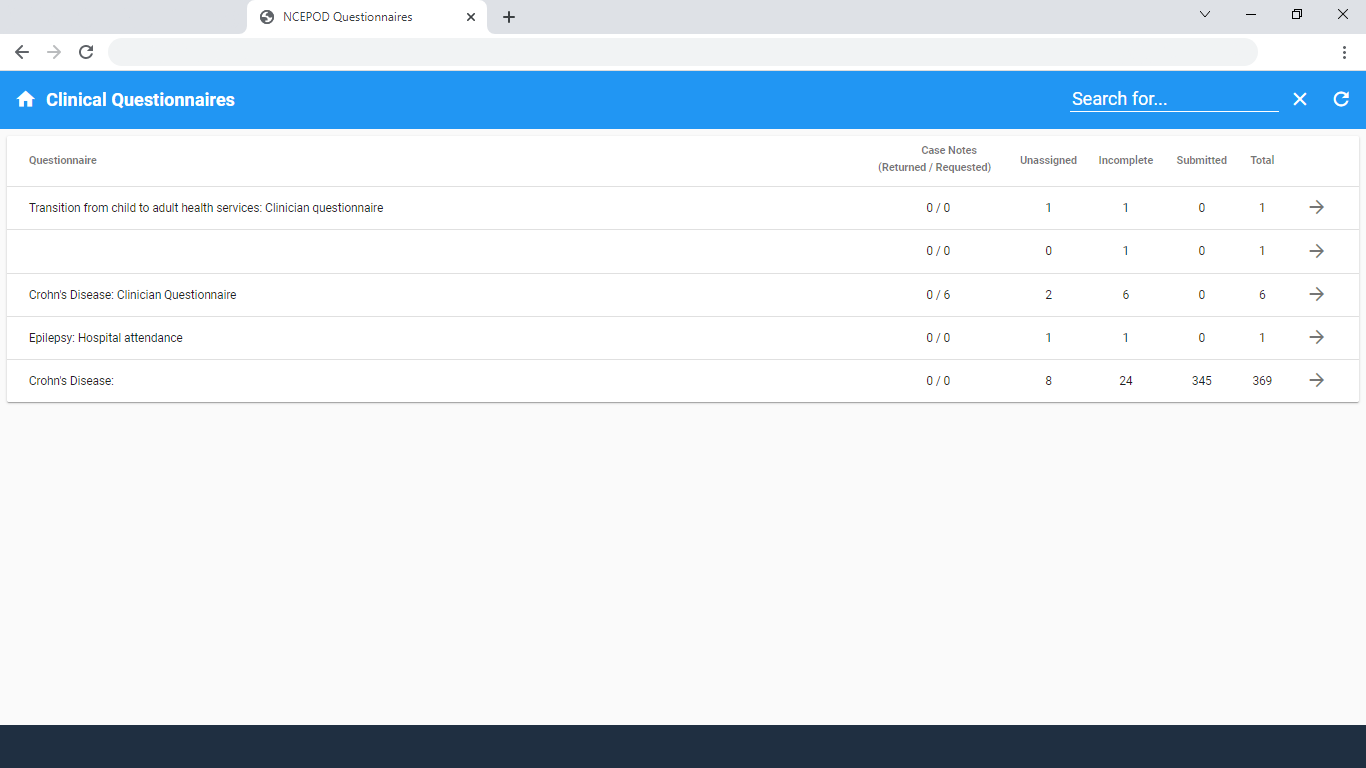 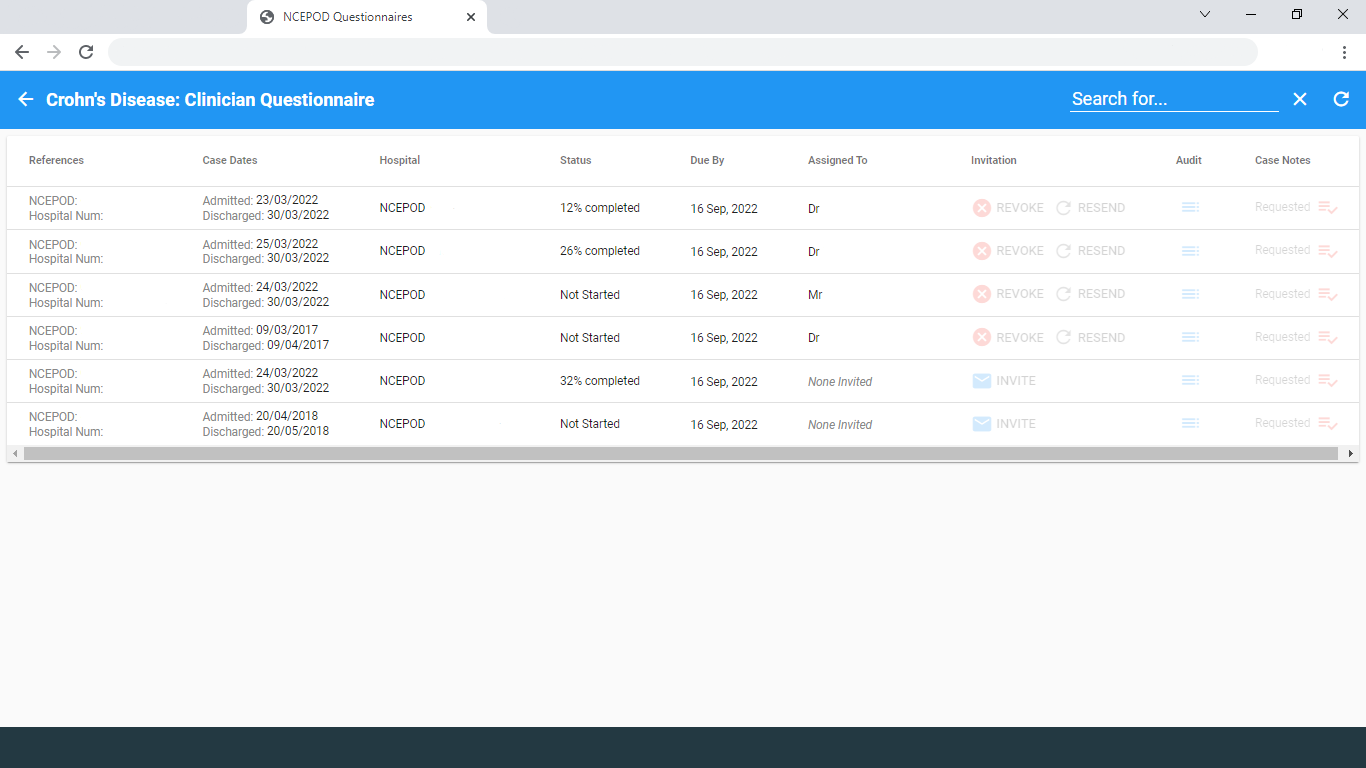 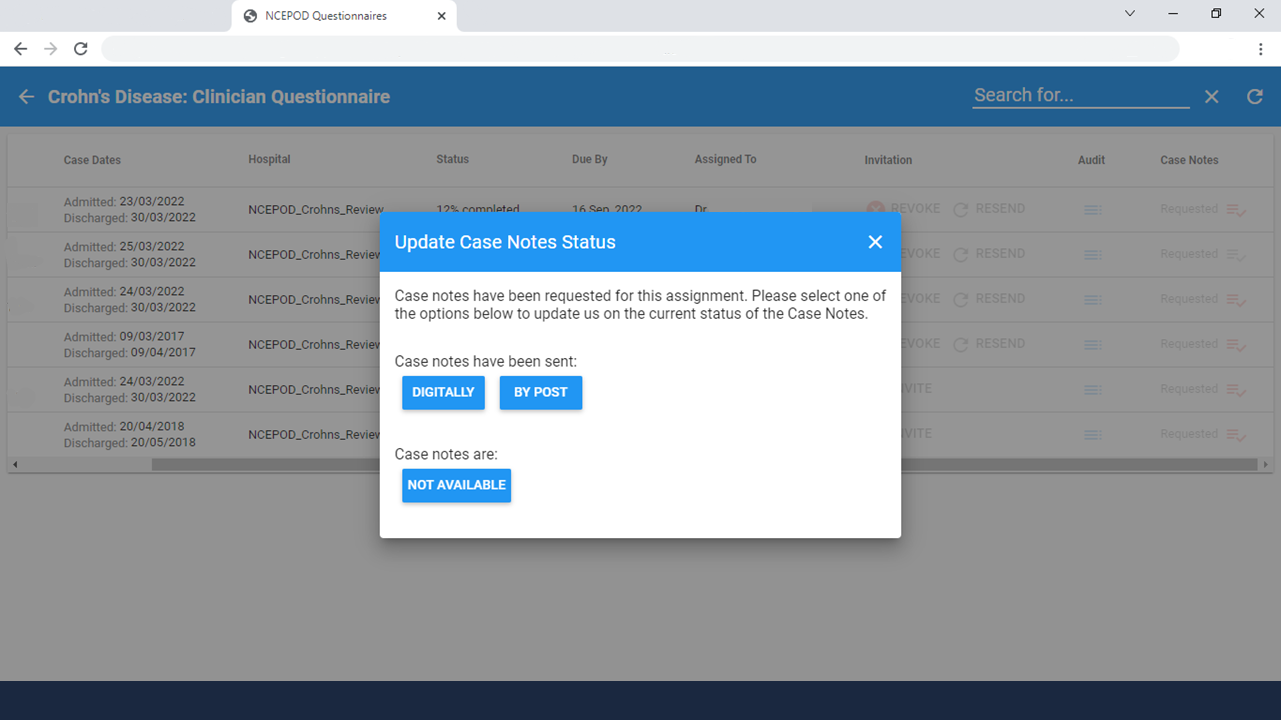 Study outputs and impact
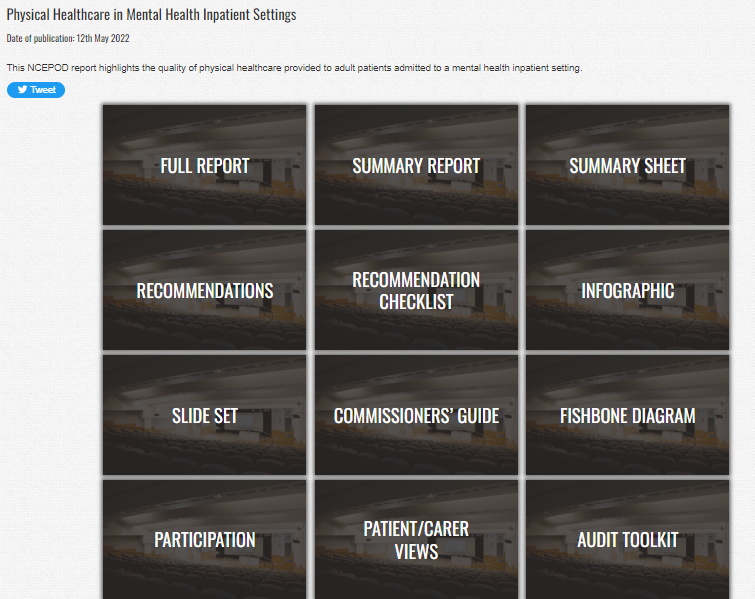 40
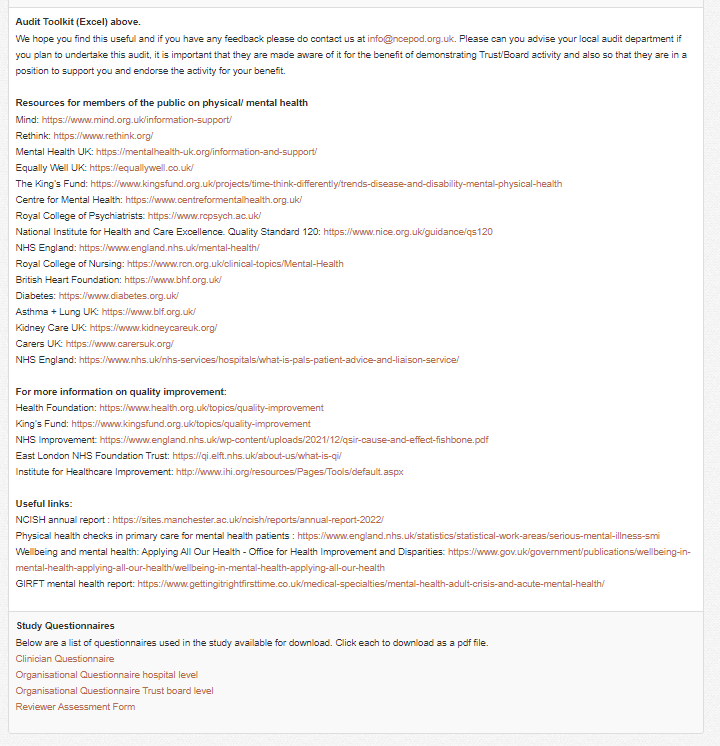 41
Reports
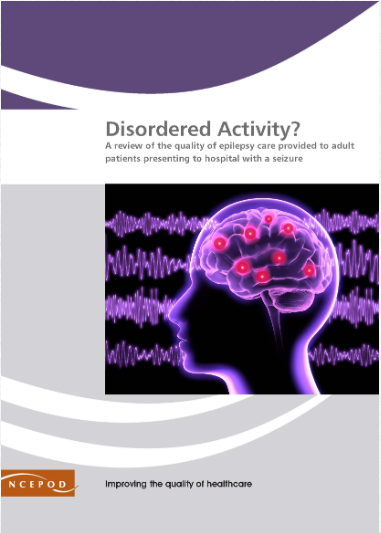 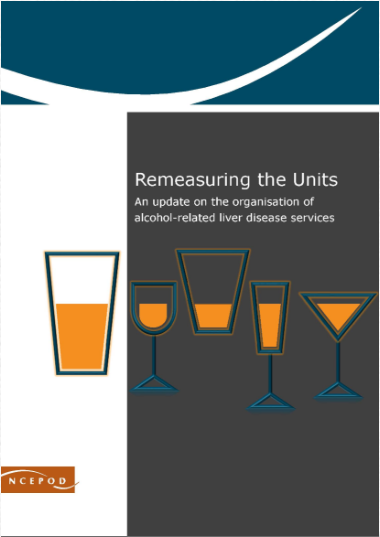 Reports
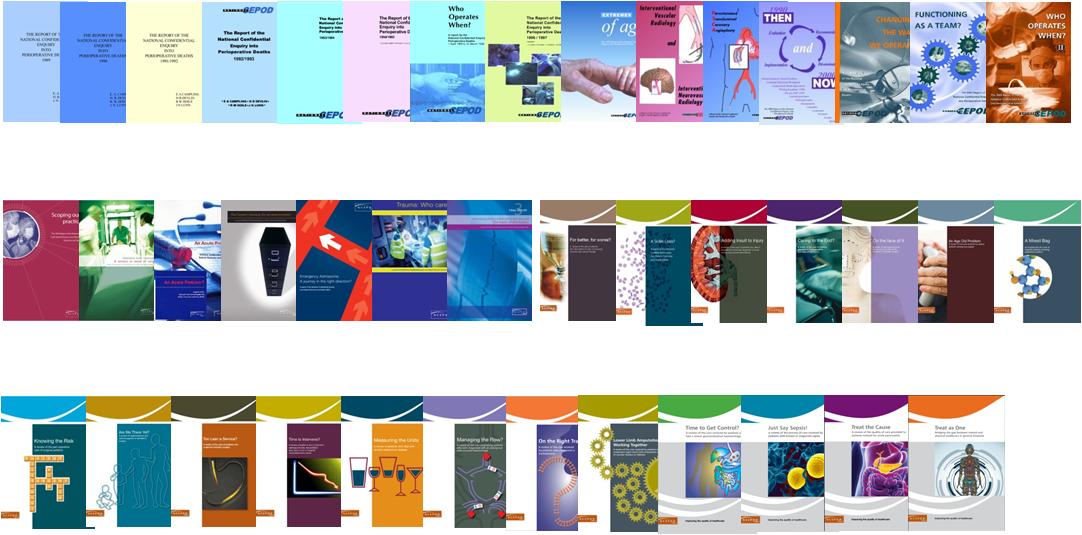 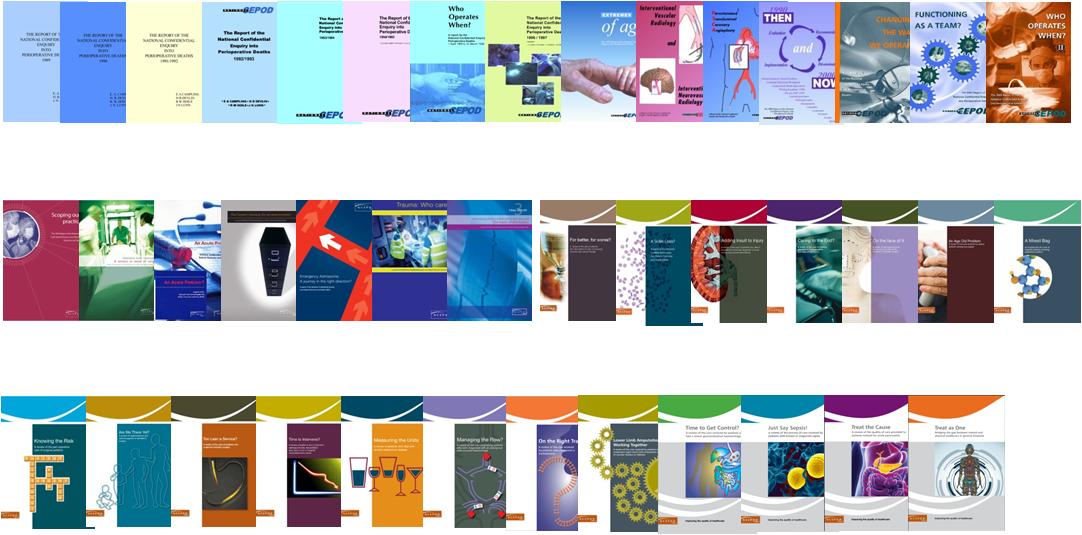 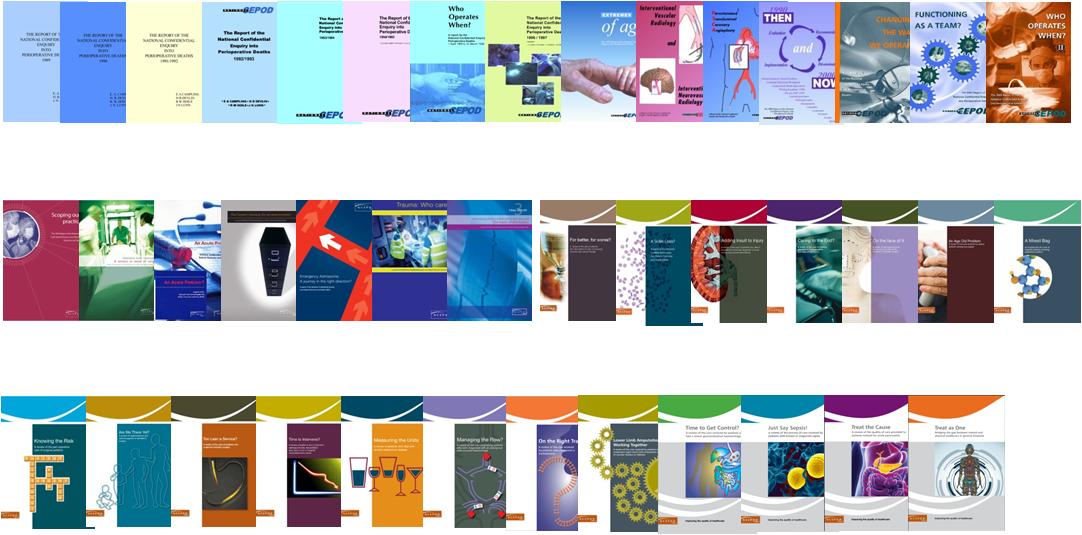 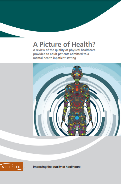 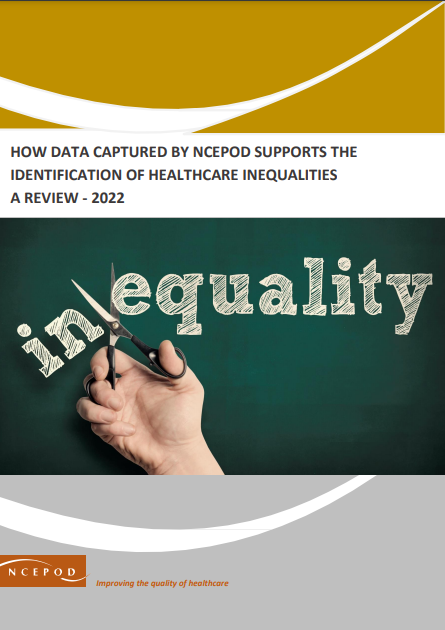 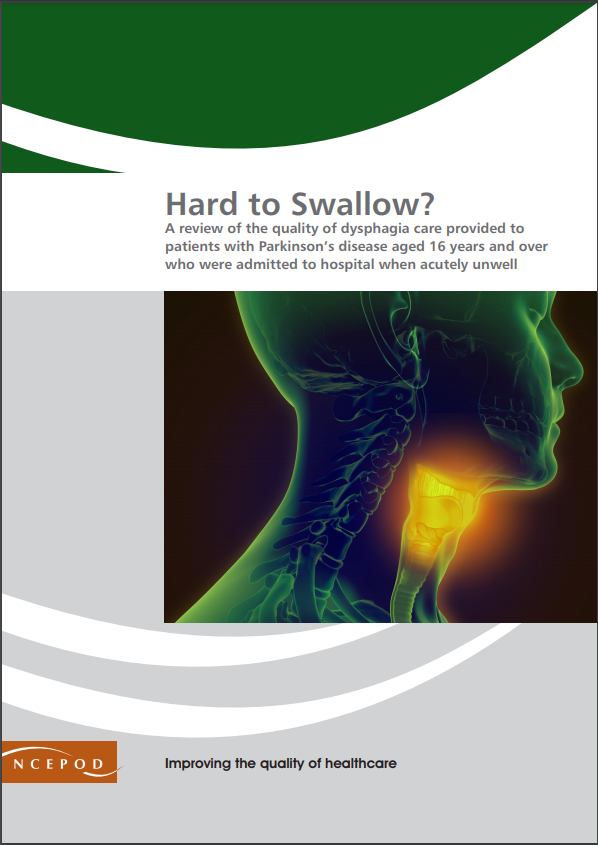 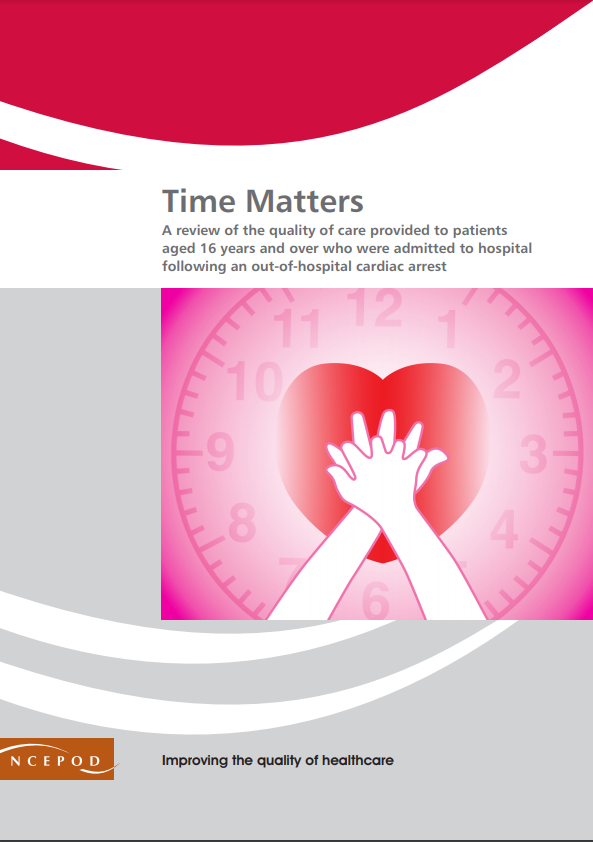 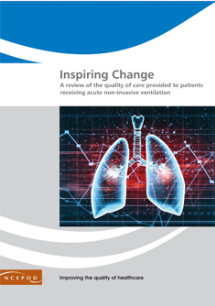 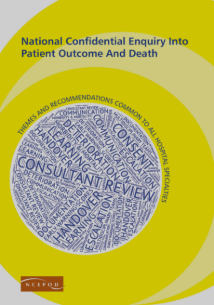 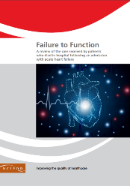 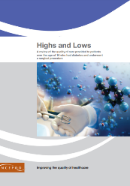 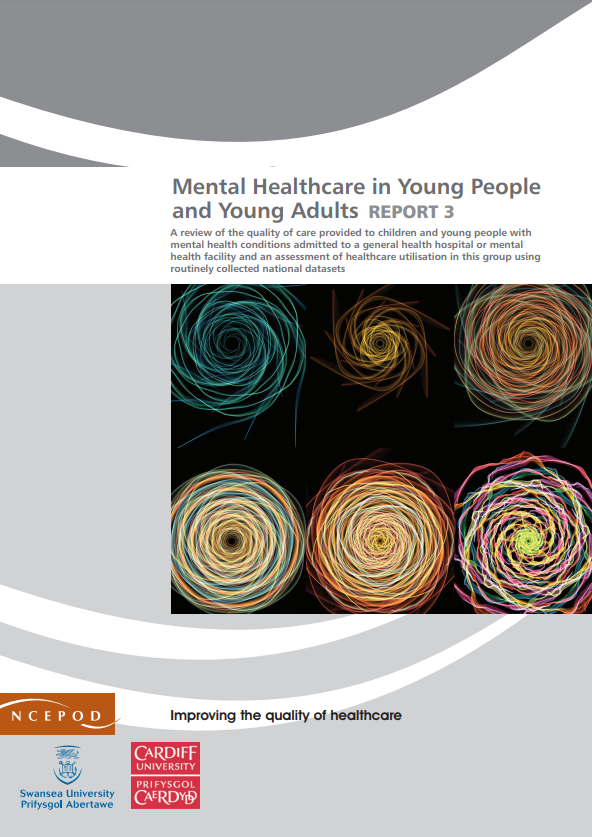 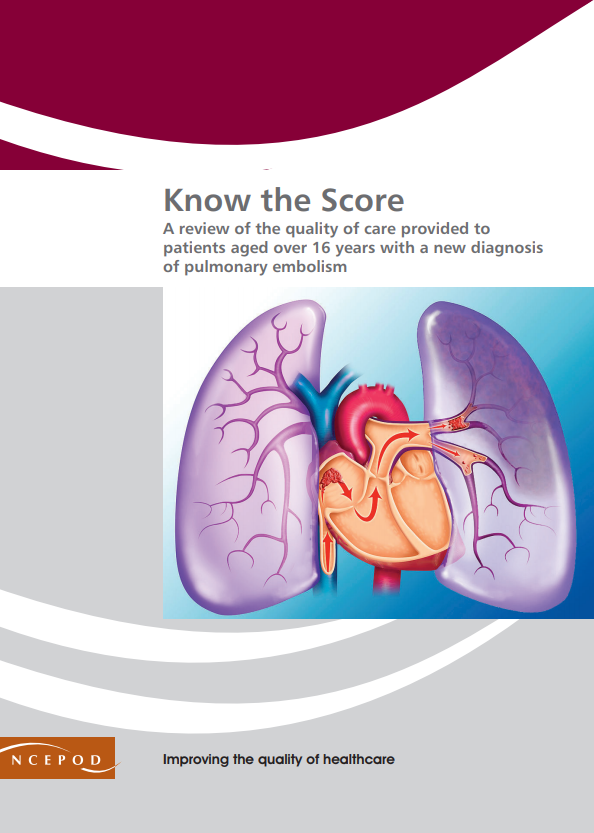 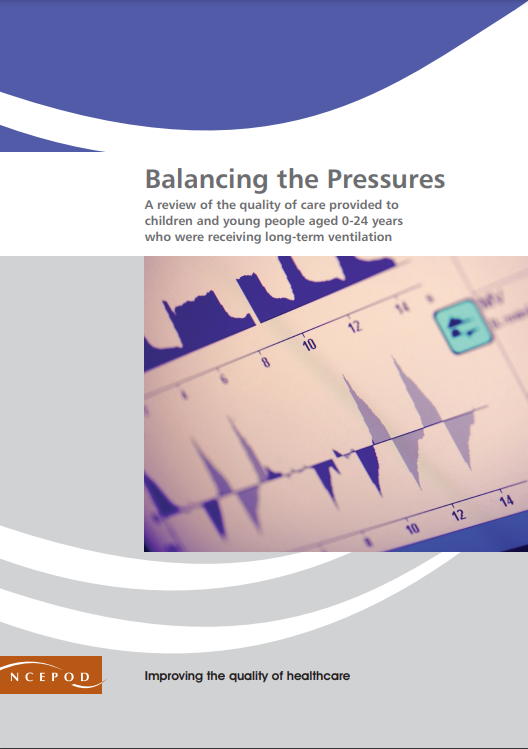 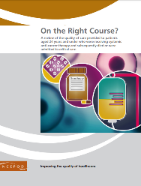 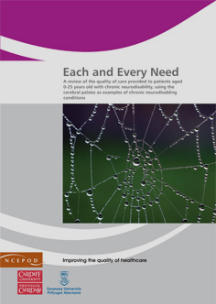 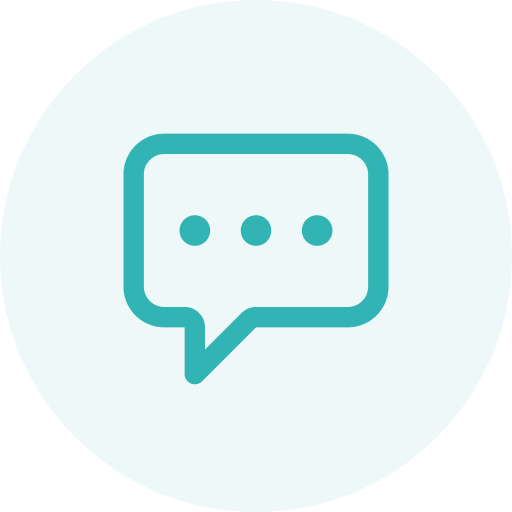 Which reports have you found most useful and why?
ⓘ Start presenting to display the poll results on this slide.
44
Current studies
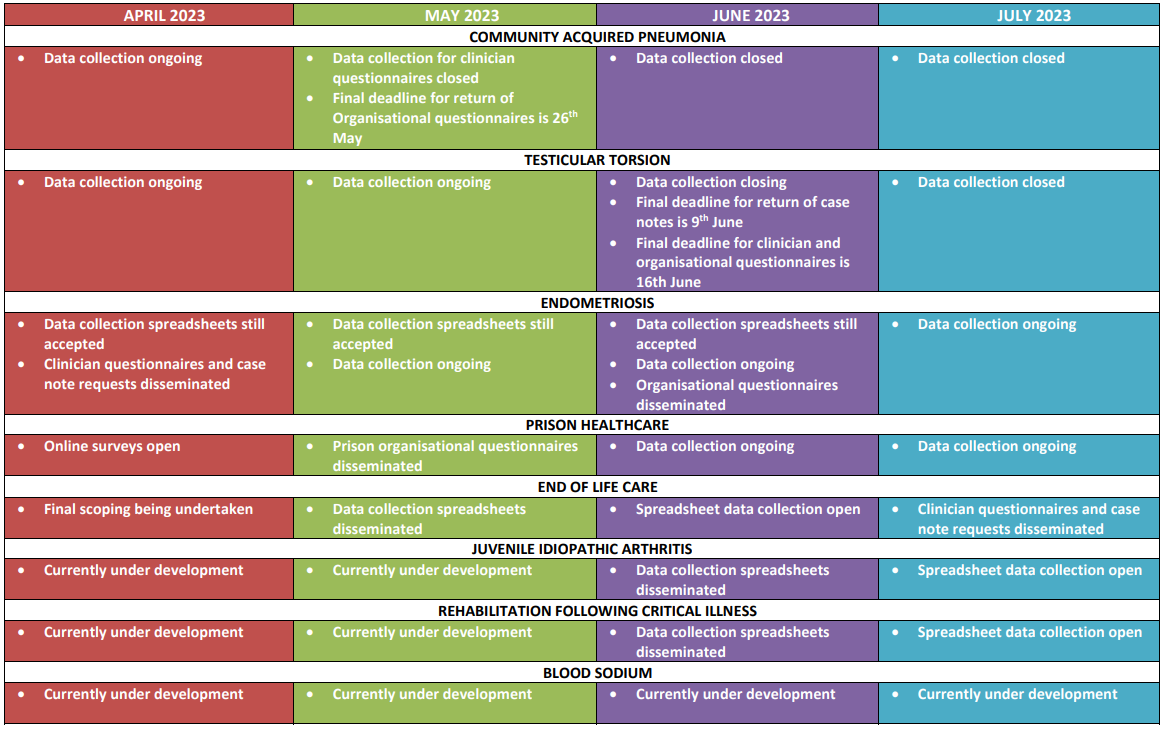